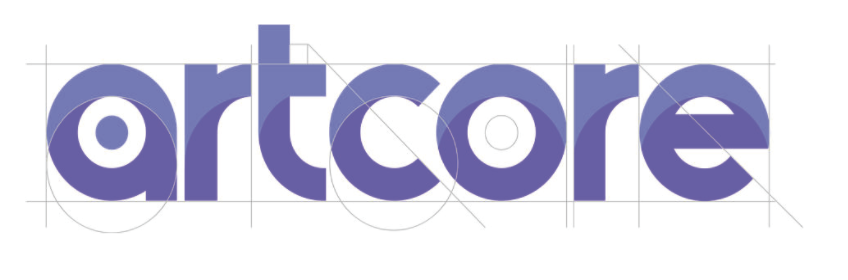 Faceless Self Portraits
March 2018
What is a Faceless Self Portrait?
A way to use a different perspective to explore and express your identity
Consider: How can you express your identity without your most identifying features?
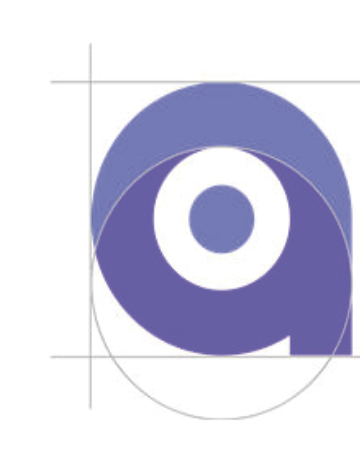 How do I make one?
You will create a unique self portrait that does NOT include your face
You will use photos and text as references to draw an original composition that includes symbols, a theme, text and meaningful color
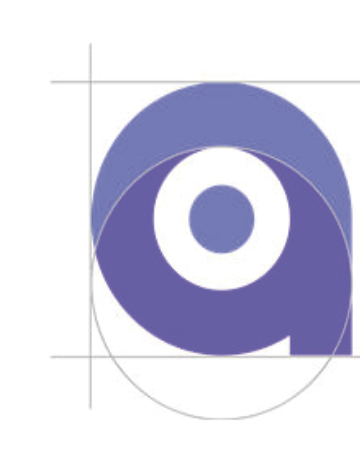 What could it look like?
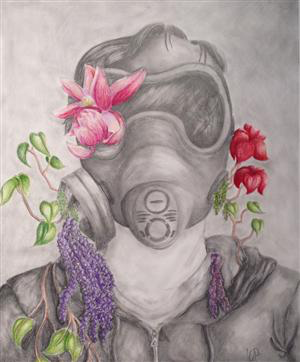 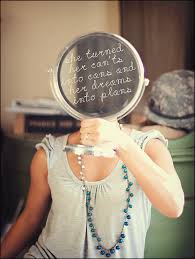 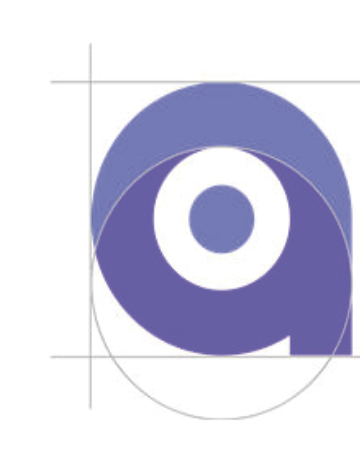 What could it look like?
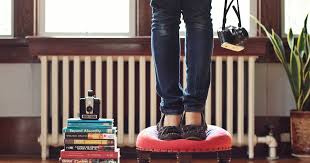 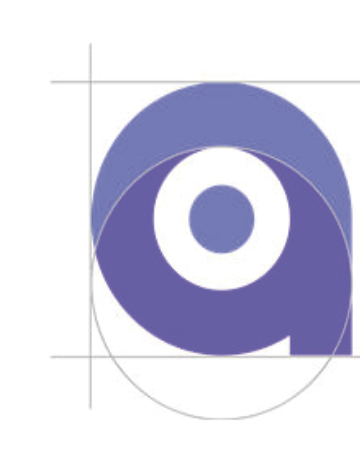 What could it look like?
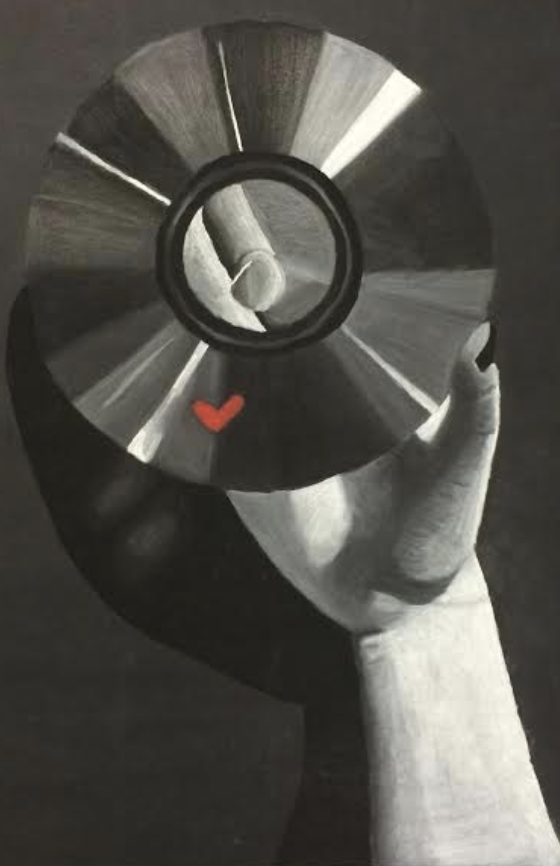 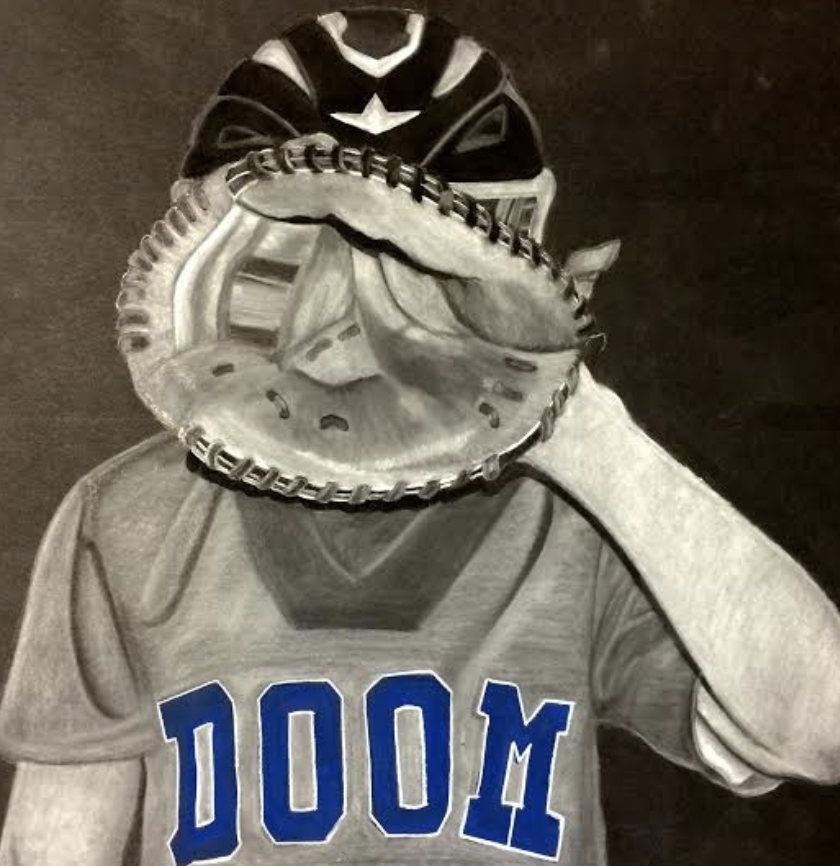 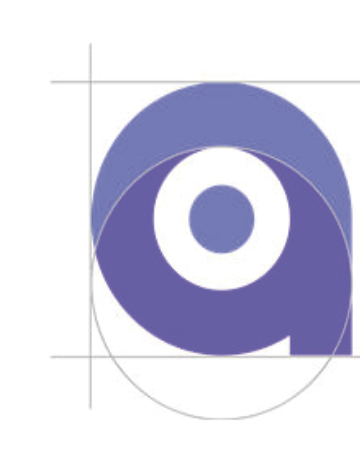 What could it look like?
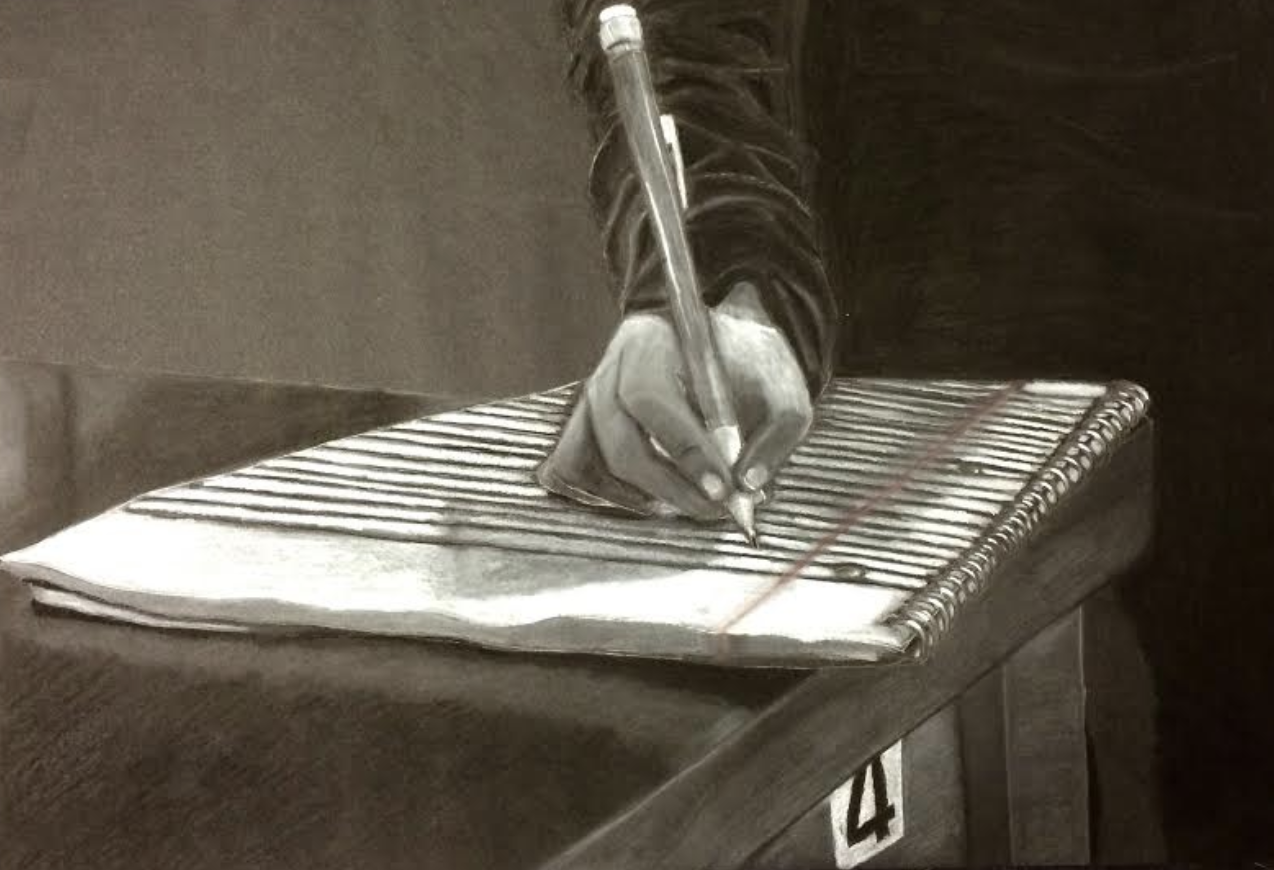 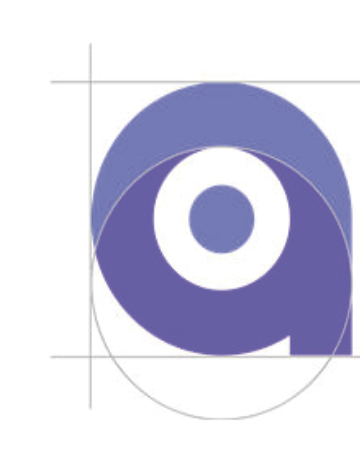 What are the requirements?
3 symbols that create 1 theme 
Text: at least one word
Color (intentional and meaningful)
Your original work
Completed written artist statement
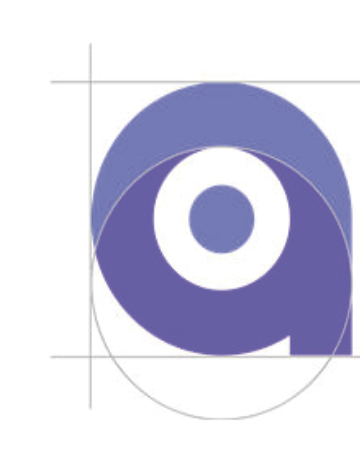 What is a “good” composition?
Composition: how elements are organized within a work of art

It attracts the viewer’s eye and holds their attention
It conveys the mood (theme) you want it to
It tells a story
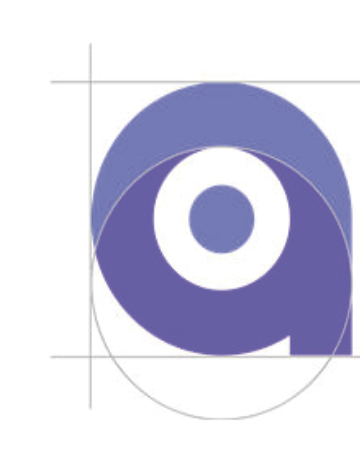 Principles of Design
Balance
Emphasis
Movement
Proportion
Rhythm
Unity 
Variety
How elements are organized in a work of art
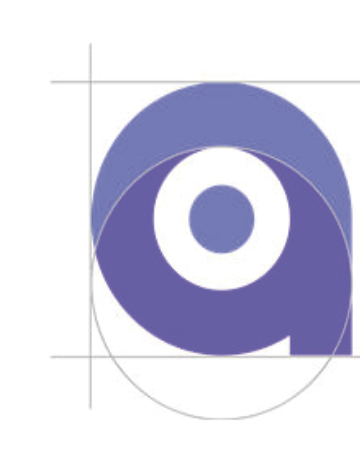 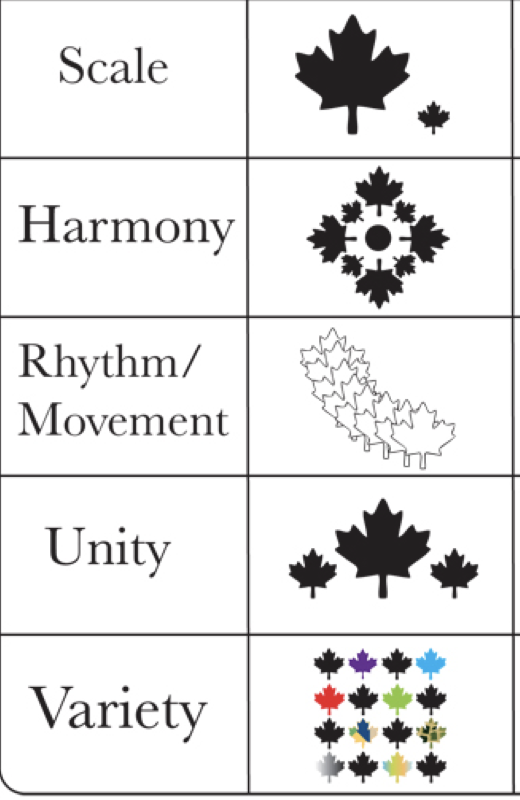 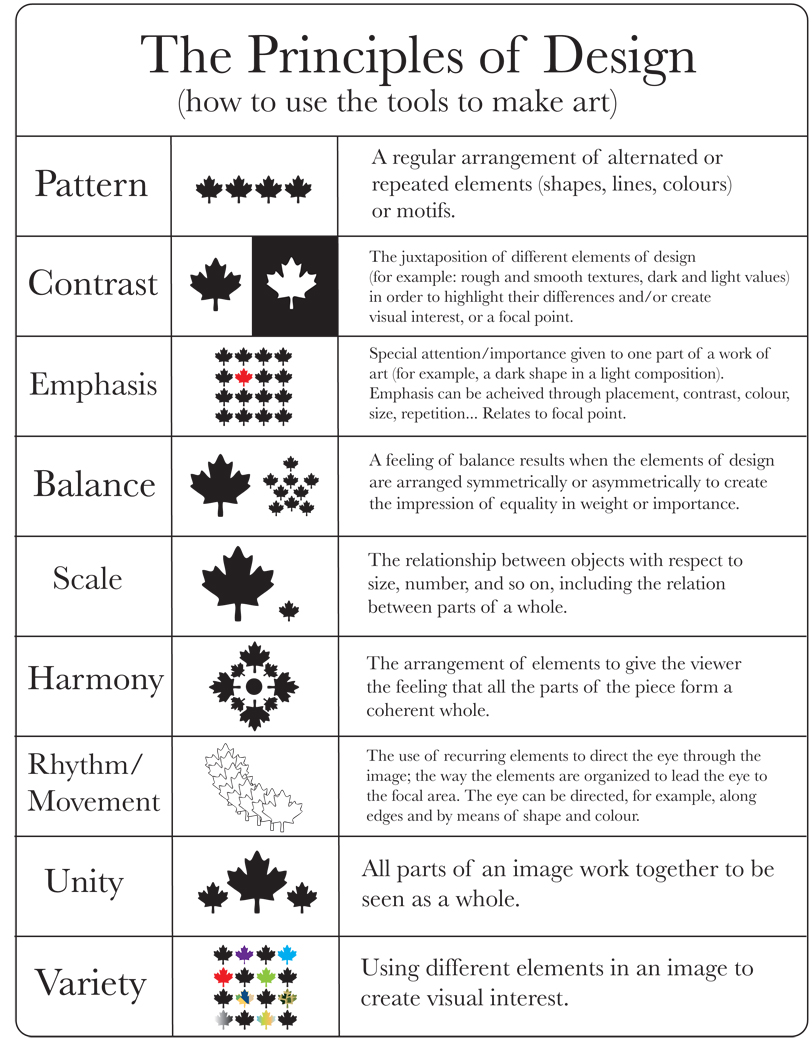 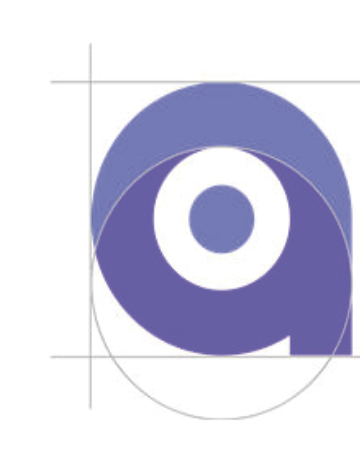 Relationships
It’s all about the relationships between shapes.
Motion 
Depth
Size disparity
Focal point 
Controlled viewer eye movement
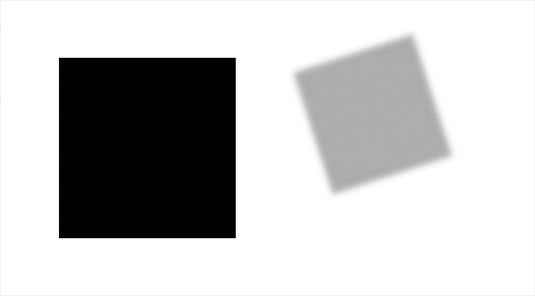 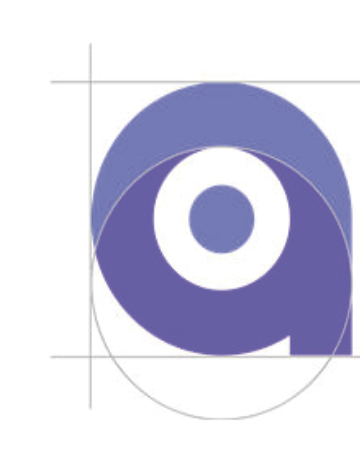 Rule of Thirds
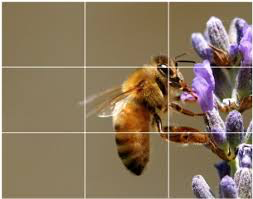 One element is more dominant than another (there is an imbalance)
Imbalances attract the viewer’s eye
Imbalance creates tension/weight (interest)
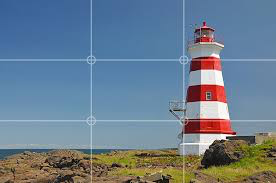 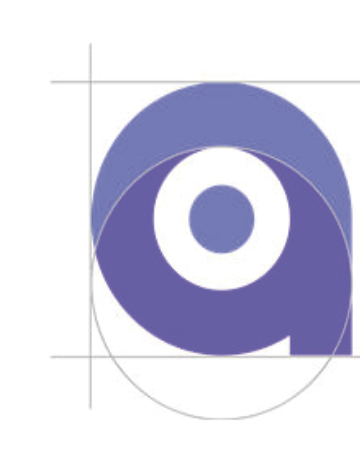 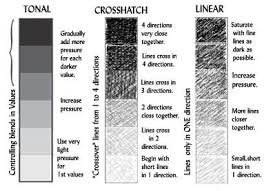 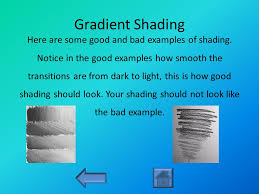 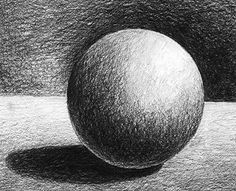 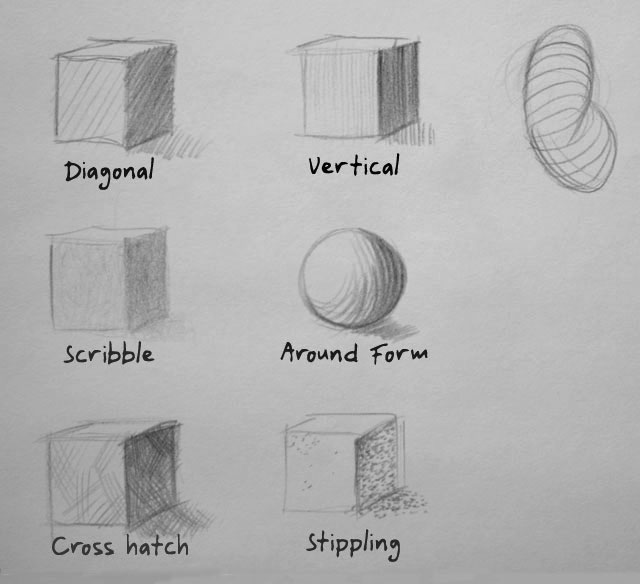